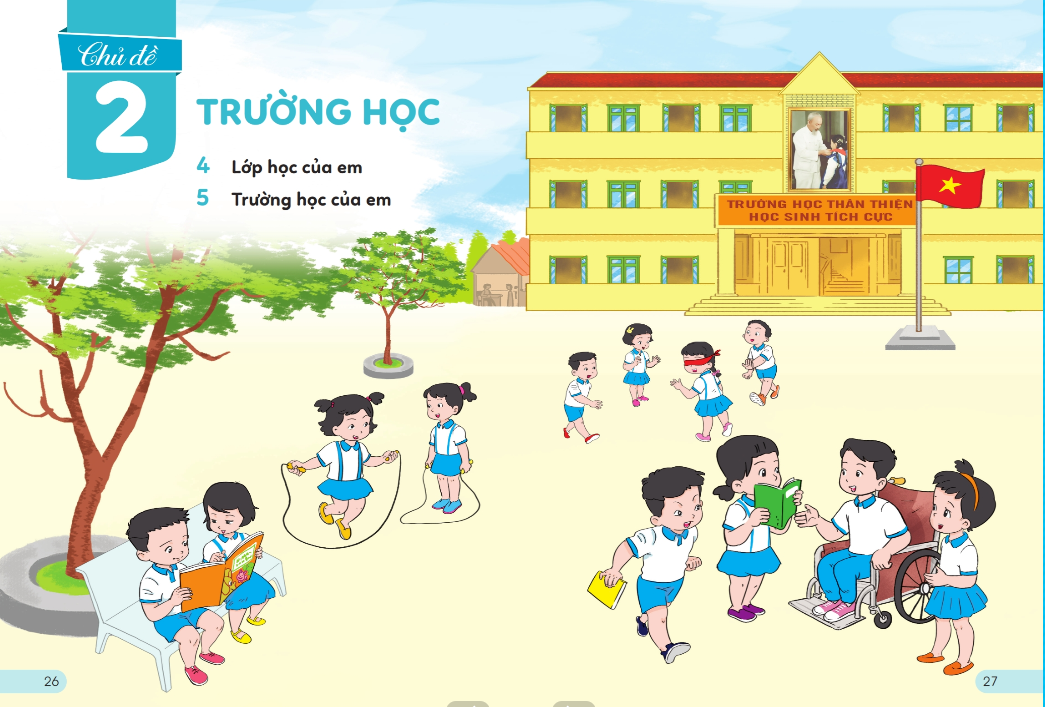 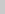 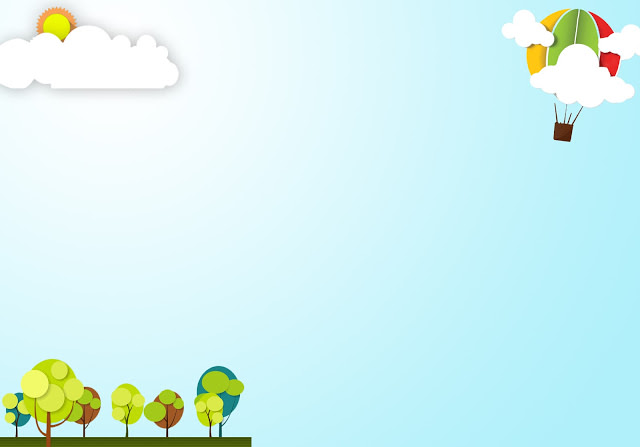 Lớp học của em
(Tiết 3)
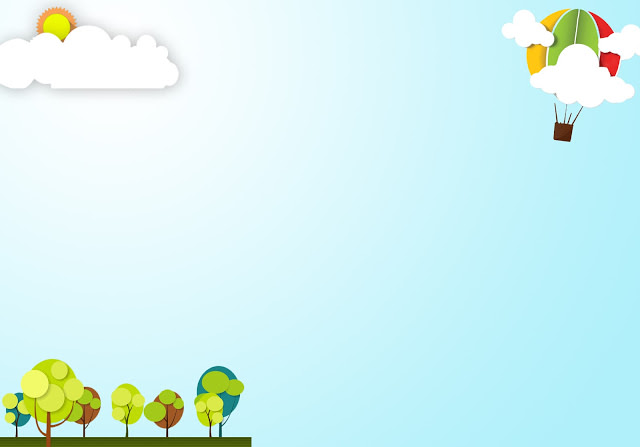 Giữ gìn lớp học sạch, đẹp.
Hoạt động 1: Thảo luận về lớp học sạch, đẹp.
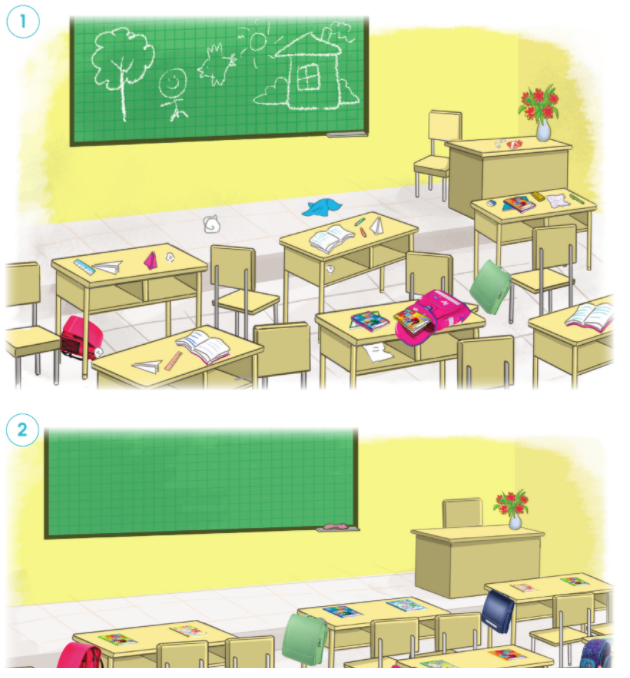 2
Hoạt động 2: Xác định những việc có thể làm để lớp học sạch, đẹp.
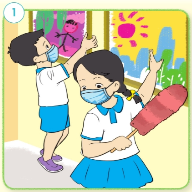 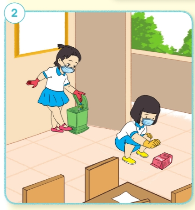 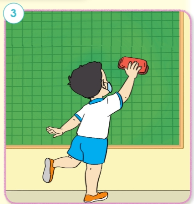 Câu 4: Quan sát hình vẽ dưới đây và khoanh vào chữ cái trước ý trả lời của em.(tr 17-VBT)
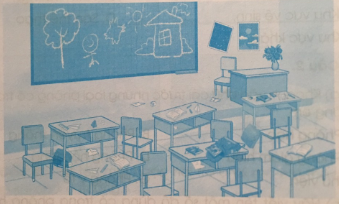 Nếu em học lớp đó, em và các bạn cần làm gì để lớp học sạch, đẹp.
A. Quét lớp.
B. Tưới cây.
A
C. Kê bàn, ghế
D
D. Sắp xếp sách vở, cặp sách.
C
E
E. Lau bảng.
G
G. Treo lại tranh ảnh.
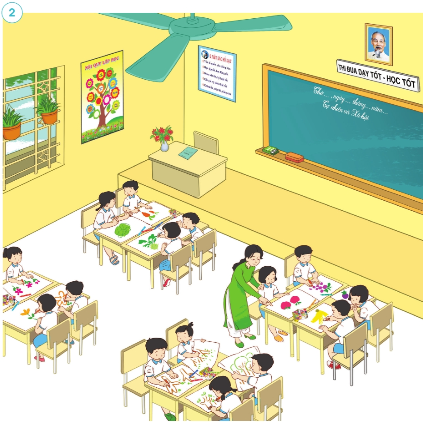 Líp häc như­­ lµ nhµ.
C« gi¸o như­ mÑ hiÒn.
B¹n bÌ như­ lµ anh em.
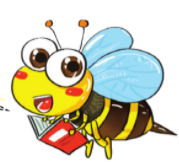 Đánh giá
Phiếu tự đánh giá
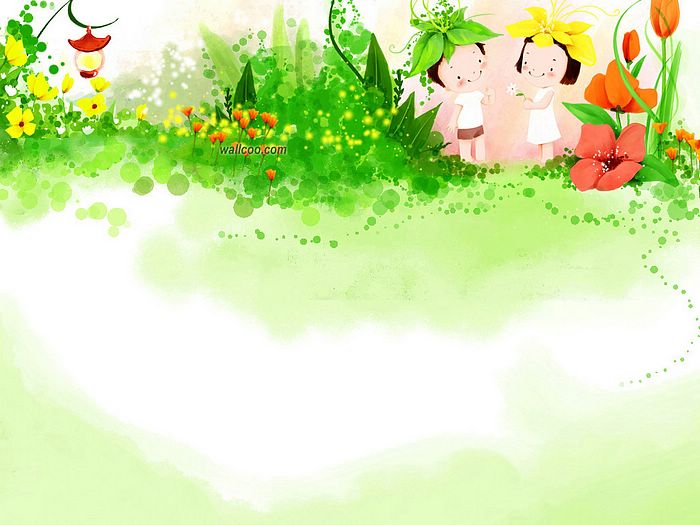 CHÚC CÁC EM SỨC KHỎE!
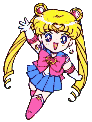 CHÀO TẠM BIỆT